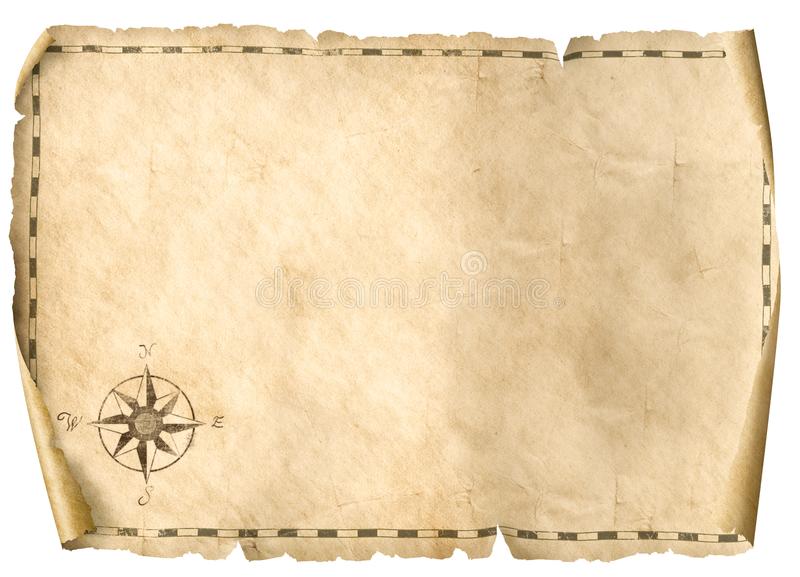 HO
Exploring the Old Testament: 
A Biblical Survey

First Presbyterian Church of Tallahassee
Wednesdays 5:45-6:45 p.m.
Rev. Margaret Fox
[Speaker Notes: Pause screen share, welcome class, pray]
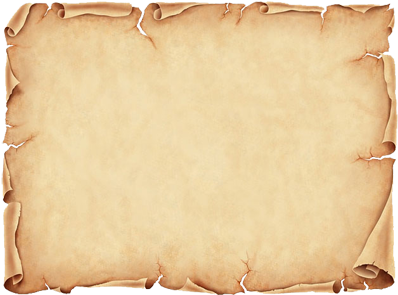 Prayer for illumination

Tip Tomberlin
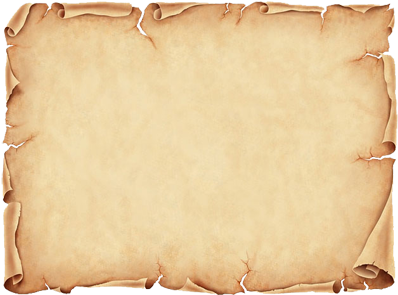 Today’s Class

Jeremiah & Ezekiel
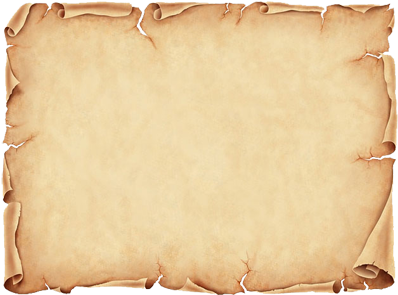 What’s new?
Who is God?
Creator, covenant maker, warrior… lawgiver, commander, enforcer, tactician & general, rescuer/punisher, fertility specialist, ark-dweller, kingmaker & king un-maker, dynasty founder, resident of Jerusalem, forgiver & enforcer, restorer of fortunes, divine speaker, vision caster & performance artist
Who is Israel?
Family lineage, slaves, fugitives, covenant people, soldiers & settlers, apostates and tribal lords, open and accepting people, proto-monarchy, monarchy, divided monarchy, people in exile, people returning and rebuilding, people accused & consoled
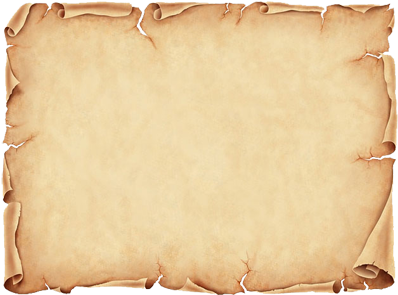 Jer. & Ez. Compared

Late 7th to early 6th century
Enemy: Babylon
Audience: Judah/Jerusalem
From priestly families
Fall of Jerusalem
Both destruction and hope
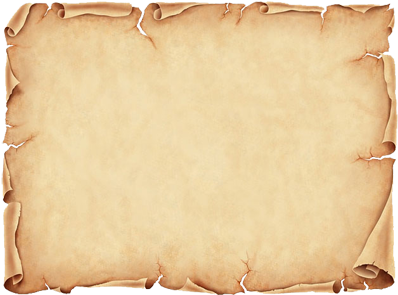 Jer. & Ez. Contrasted

Discussion: what differences did you notice in content/style between Jeremiah and Ezekiel?
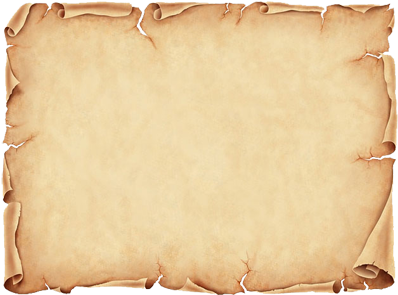 Jeremiah
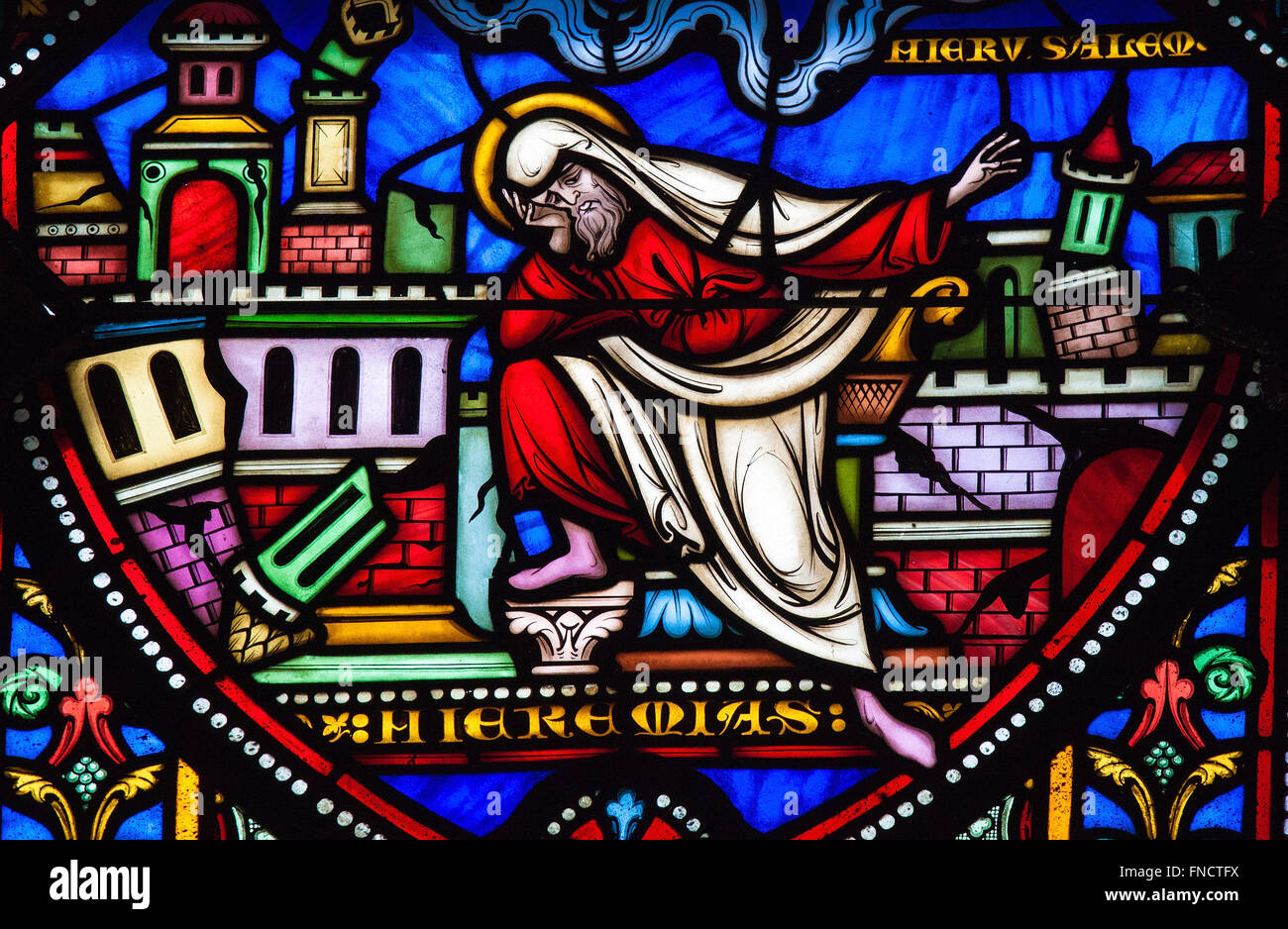 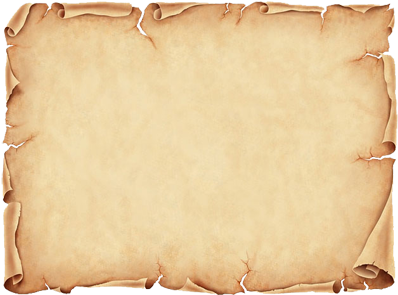 Contents

Oracles against Judah and Jerusalem
Memoirs of scribe Baruch
Oracles against foreign nations
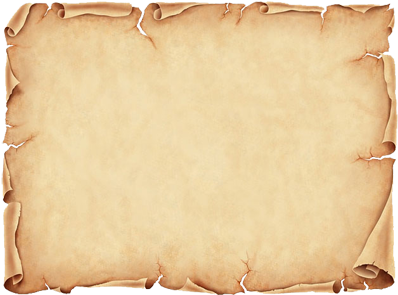 Outline
1-24: Before exile
Sins: idolatry, leaders abandoned covenant, exploitation
25: Babylon will destroy Israel – 70 yrs exile
26-45: Judgment and hope
26-29: Babylon will destroy
30-33: after exile, renewed covenant & hearts
24-45: siege & destruction
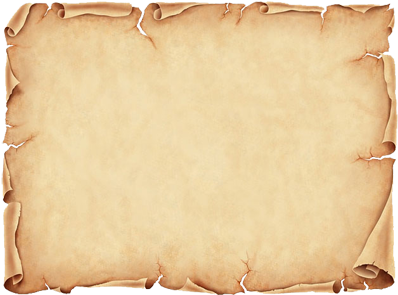 Outline, cont.

46-51: God uses Babylon against neighboring nations
50-51: God will judge Babylon
52: Jerusalem destroyed
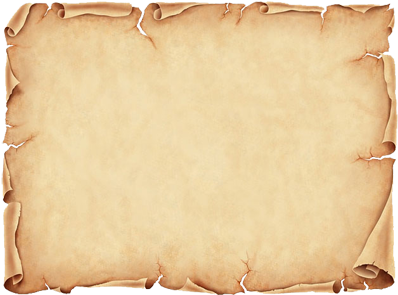 Themes

Deuteronomistic outlook
Temple sermon ch. 7
IF you don’t oppress, THEN I’ll dwell w/you
Counterexample: God destroyed Shiloh for Israel’s wickeness
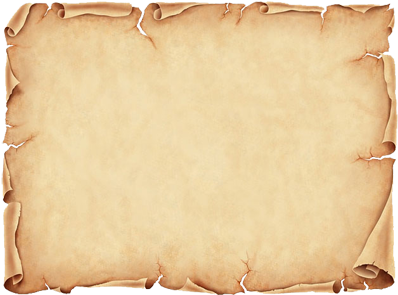 Discussion

What metaphors struck you from Jeremiah?

Which were beautiful?  Which were troubling?
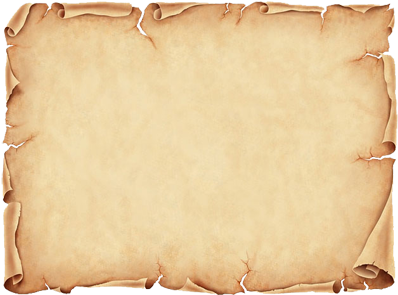 Ezekiel
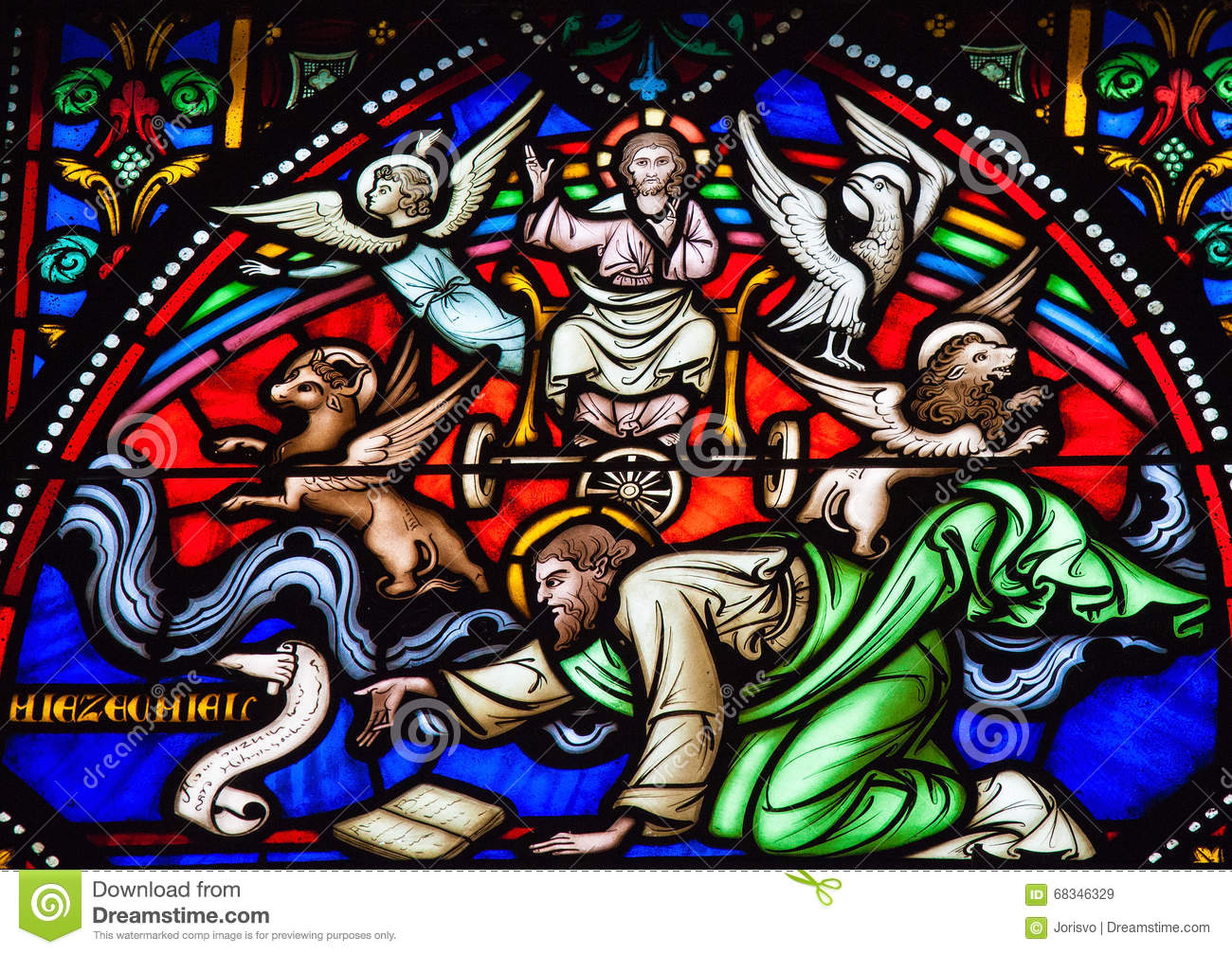 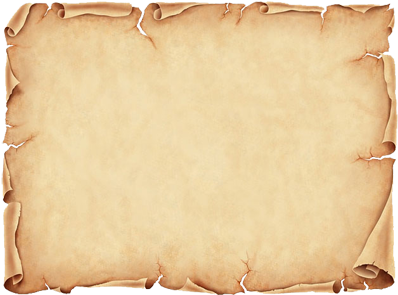 Organized, yet crazy…

… highly structured and literary, yet full of wild visions and dramatic “sign acts”
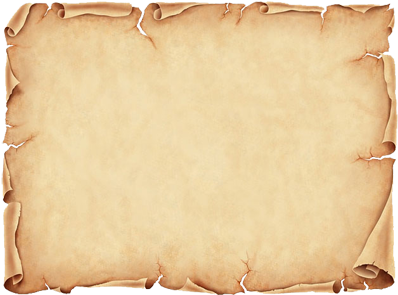 Organized (by chronology & content)

1-24: Oracles of doom v. Jerusalem & Judah  (593-588)
25-32: Oracles of doom v. foreign nations (587-585)
33-48: Oracles of salvation for Jerusalem (585-573)
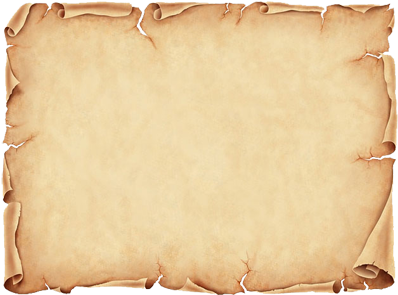 Visions 
Flaming chariot (“the appearance of the likeness of the glory of the Lord…”) (1)
Temple vision: God’s glory departs (8-11)
Valley of dry bones (37)
Gog and Magog (38-39)
Final temple vision – glory returns (40-43
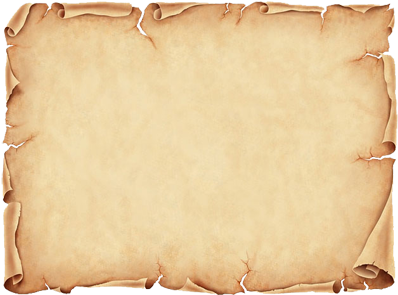 Sign Acts 
Call story: eat this scroll (2-3)
Paralysis; lie on your side (3-4)
Cut hair w/a sword & weigh it (5)
Prep a go-bag (12)
Tremble while eating (12)
Don’t mourn your wife (24)
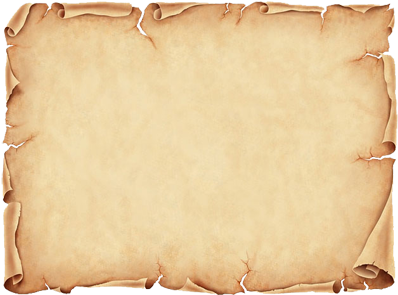 Allegories
Vine (15)
Adulterous wife (16)
Eagles (17)
Burning forest (20)
Divine sword (21)
Two sisters, Samaria & Jerusalem (23)
Pot (24)
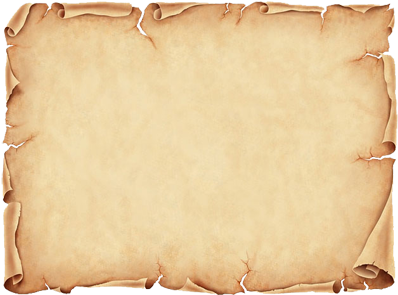 Lamentations

“How lonely sits the city that once was full of people…”
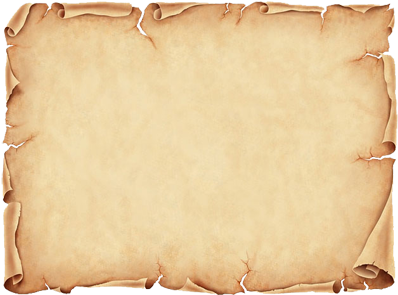 Moving Forward

Assignment for next time: 
Indictment metaphor: draft each prophet’s charges against Isr./Judah

Opening prayer for next time: _______